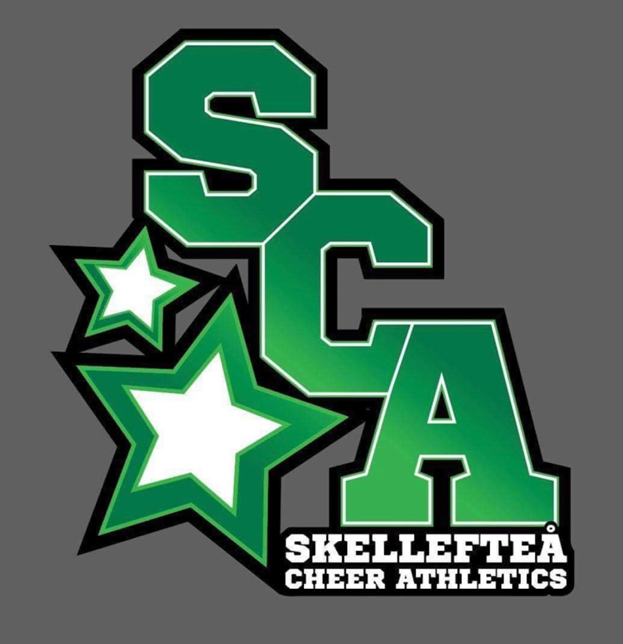 FöräldramöteTävlingslag Skellefteå Cheerleading Athletics
2023-10-03
Välkommen tillbaka!!!
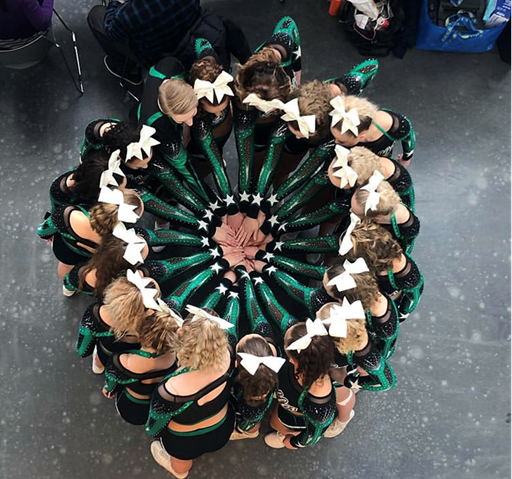 Handboken uppdaterad
Handlingsplan
[Speaker Notes: Handbok, handlingsplan osv]
Säsongsbudget för tävlingslag i SCA
Hösttermin		Vårtermin
Terminsavgift				1100 kr		1100 kr
Licens						235 kr
Hyra tävlingsdräkt	+ rosett		650 kr
Resa, boende, vissa måltider DM				Ca 1500 kr

Resa, boende, vissa måltider RM				Ca 3000 kr
( kan bli mer denna säsong pga byte av tävlingsort)
[Speaker Notes: Kostnaden för DM kan komma att förändras i och med att det är vi som arrangerar DM denna säsong, och därmed har vi ingen kostnad för boende.  
Utöver de kostnader som redovisats ovan tillkommer även kostnad för cheerskor. De aktiva tar själva ansvar för inköp av skor. Priserna varierar, tränarna kan tipsa om vilka skor som föreningen rekommenderar.
Inköp av lagkläder är frivilligt men den kostnaden tillkommer också om man bestämmer sig för att köpa det. Kostnad för clinics tillkommer men deltagandet där är frivilligt.
Fyra försäljningar per säsong arrangeras av styrelsen och där går inkomsterna till föreningen. Vid försäljningstillfällen finns möjlighet till friköp, vilket meddelas i samband med försäljningstillfället.
Vid tävlingar som arrangeras av Svenska Cheerleadingförbundet (DM och RM/SM) betalar föreningen en del av kostnaden för resa och uppehälle med det tillkommer även en avgift för alla aktiva.
Om laget bestämmer sig för att åka på en öppen tävling (tävling som inte arrangeras av Svenska Cheerleadingförbundet) under säsongen så betalar de aktiva den kostnaden själva.  Då finns det möjlighet för lagen att ta på sig jobb eller försäljningar där pengarna är öronmärkta för just det laget. I dessa fall ska laget/föräldrarna själva sköta allt praktiskt kring uppdraget. 
Samtliga priser i denna budget är en uppskattning av kostnaderna och kan komma att förändras under säsongen.]
Vad går intäkterna för terminsavgifterna till?
Utbildning av tränare			 	25 000kr (säsongen 21/22)
Tränararvoden				         101 000kr(säsongen 21/22
Tävlingsmusik					46 609kr (säsongen 21/22)
Administrativ kostnad till Idrottsservice	35 230kr (säsongen 21/22)
Inköp av tävlingsdräkter, vart tredje år	  2500- 3000 kr per dräkt
Lagkassor						27 000kr 
Sjukvårdsartiklar				 	  5 000 kr (säsongen 21/22)
[Speaker Notes: De summor som redovisas ovan är tagna från säsongen 19/20 och kan komma att förändras under innevarande säsong. Övriga kostnader som tillkommer är kostnad för inköp av redskap och annan utrustning till träningshallen, medlemskap i Svenska Cherleadingförbundet, kostnad för deltagande vid årsmöten och andra viktiga evenemang som förbundet kallat till. Föreningen betalar kostnaden för två huvudtränare och två hjälptränare per lag vid tävlingar som förbundet anordnat.  Föreningen betalar även kostnaden för två huvudtränare och två hjälptränare för en(1) öppen tävling per säsong.
Lokalhyra kvittas mot det A-stöd vi får från Skellefteå Kommun. 
Styrelsen söker varje termin LOK-stöd från Riksidrottsförbundet.
Våra tränare gör sin egen koreografi och har egna koreografiläger vilket gör att det inte tillkommer kostnad för detta i vår förening.  
Medlemskap i unga örnar är gratis för de aktiva och där ingår en försäkring.
Styrelsen söker årligen utbildningsbidrag för att sänka kostnaderna när vi har utbildningar.  
Styrelsen tar inte ut några arvoden.
Vi har medlemskvällar i samarbete med Stadium och då får våra medlemmar 20% rabatt på alla inköp under den kvällen.
Under säsongen 20/21 har styrelsen beslutat att satsa extra mycket på att vidareutbilda våra tränare, allt för att våra aktiva ska få så bra stöd och hjälp i sin träning som möjligt. Detta gör att kostnaden för tränarutbildningar kommer att vara högre än säsongen 19/20.
Vad gäller övriga förväntningar som föreningen har på anhöriga och aktiva framgår i föreningshandboken som finns som dokument på föreningens sida på laget.se]
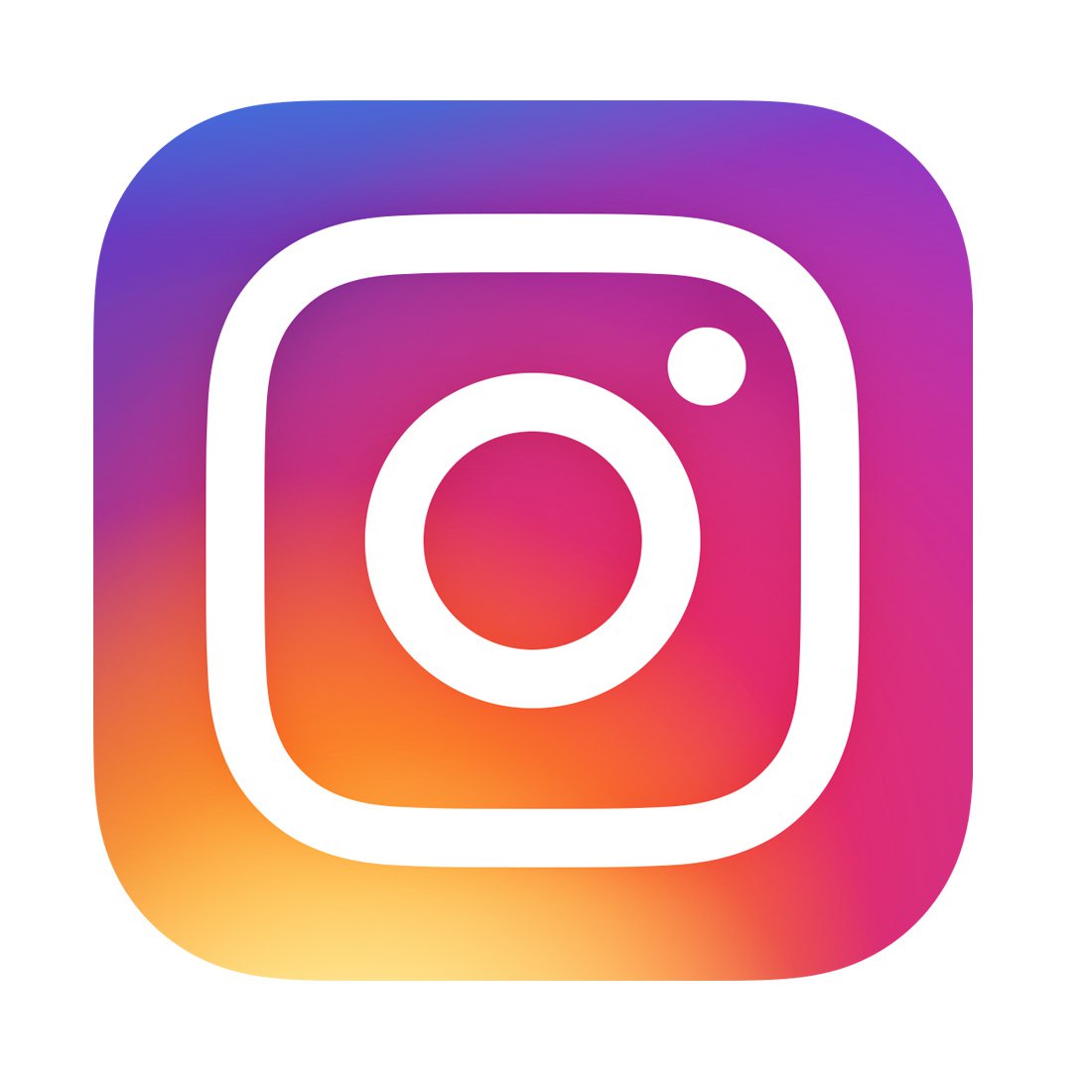 Viktigt att känna till
Obetalda avgifter
Försäljning – hämta det du beställt
Sociala medier – bilder på de aktiva
Facebookgrupp för föräldrar
Köp och sälj på facebook
Kostnad för dräkter, när får de användas
Tvätt av dräkter
Misskötsel
Gräsroten
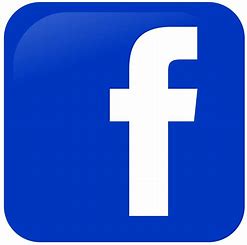 Säsongens lag och tränare
Träningslag  
Jade – Huvudtränare Hilma Karlsson och Alicia Stenlund, hjälptränare Alice Karlsson och Tyra Boman. 
Amber – Huvudtränare Stina Sjögren och Ebba Sjöström, hjälptränare Molly Holmberg. 
Moonstones – Huvudtränare Ellen Bjurman och Alicia Wiklund, hjälptränare Julia Eriksson och Holly Bitén. 
Serpentine – Huvudtränare  Hilma Karlsson och Alicia Stenlund, hjälptränare Alice Karlsson och Tyra Boman. 
Rubys – Huvudtränare Vera Rilfors och Rut Lundström, hjälptränare Ellen Lundmark.
Forts. säsongens lag och tränare
Tävlingslag
Pearls (minior level 1) – Huvudtränare Hanna Lindh och Kavita Nilsson, hjälptränare My Björkbom, Nova Brännström och Hannah Öhman. 
Corals (minior level 2) – Huvudtränare Lova Salomonsson, Tilde Jonsson och Allis Sandström. 
Sapphires (junior level 1) – Huvudtränare Hilda Edström och Elin Hedblad, hjälptränare Lia Eriksson och Nora Berg. 
Amethyst (junior level 2) – Huvudtränare Wilma Dahlgren, Emma Lonz och Timea Sigården, hjälptränare Stella Öström och Linnéa Paulander. 
Onyx (senior level 2) – Huvudtränare Britta Klingstedt och Wilma Hultmar, hjälptränare Alva Hällgren. 
Obsidian (senior level 3) – Huvudtränare Ida Lindberg, Frida Lindgren och Elvira Lundberg
Levels och åldersindelning
I Sverige Level 1 – Level premier (Level 6)
I Skellefteå Cheerleading Athletics Level 1 – Level 3

Åldersindelning säsongen 23/24
Miniorer 12-14 år
Juniorer 13-17 år 
Seniorer 16 år och äldre
[Speaker Notes: Levels och åldersindelning
Skillnaden på de olika levlarna är vad man får göra svårighetsmässigt. Det är viktigt att inte stressa att få gå i en så hög level som möjligt, en högre level betyder inte att man är bättre. Det finns olika levels för att alla ska få utvecklas i sin takt och att man ska kunna tävla på en nivå som man känner sig säker på. 

Det finns undantag i reglera som gör att man kan ha ett visst antal personer som är yngre än sin level i sitt lag. Vi försöker undvika det så mycket som möjligt men ibland måste vi göra undantag när vi delar in lagen för den enskilde aktives utveckling.]
Uppdrag från styrelsen
Förälder eller annan ansvarig vuxen förväntas hjälpa till
- Styrelsen delegerar arbetet 	
I samband med aktiviteter som ger intäkter till föreningen
-  Jul- och våruppvisning, skyltsöndag m.m
Aktiviteter  t ex uppdrag i Sara kulturhus el liknande
Instruktioner tillhandahålls av styrelsen via mail eller laget.se
[Speaker Notes: För varje uppdrag som ska utföras finns kontaktperson i styrelsen som delgerar abetet.  Vi har också en uppdaterad lista på vilka som utfört uppdrag och vilka som står på tur. Styrelsen tillhandahåller instruktioner om hur uppdraget ska utföras och vad som krävs i form av planering, genomförande etc.]
Öppna tävlingar
Lagets tränare och de aktivas föräldrar (ansvarig vuxen) ansvarar själva för att ordna 
försäljning eller aktiviteter som ger intäkter för att minska kostnaden för resa och uppehälle
Bara tävlingar i Norrland denna säsong
De som inte kvalar till RM/SM kan undersöka intresse för tävling söderut efter DM
Årsplanering och tävlingar
Jul- och våruppvisning (Juluppvisning 10/12)
DM 10 februari Luleå 
RM/SM 25-26 maj Helsingborg
- hjälp oss att hitta sponsorer till RM-resan
Öppna tävlingar
Lov och ledigheter
[Speaker Notes: Årsplanering på laget.se, lov osv…]
Hjälp oss genom att
Se till att ditt barn äter och sover bra
Att de tar hand om sina eventuella skador
Se till att de undviker att bygga med sina kompisar på fritiden 
Anmäl frånvaro till tränarna 




TACK!
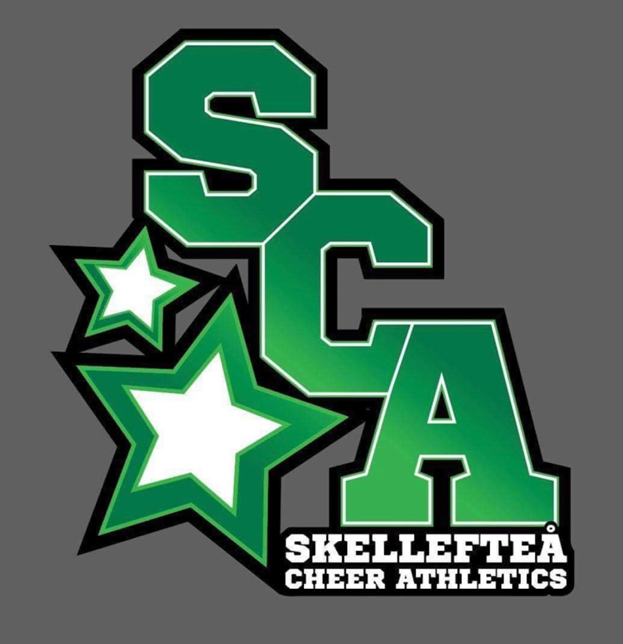